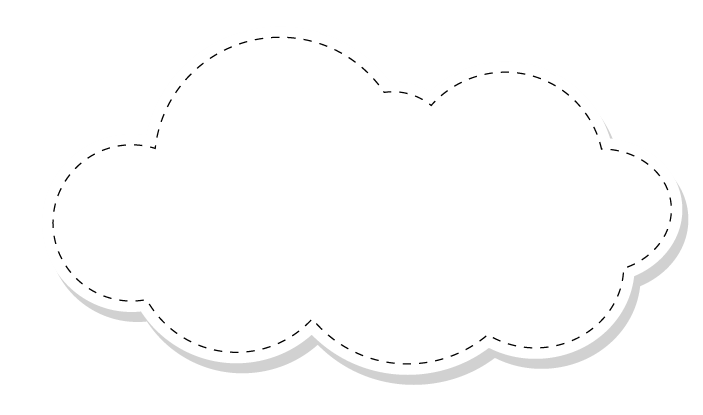 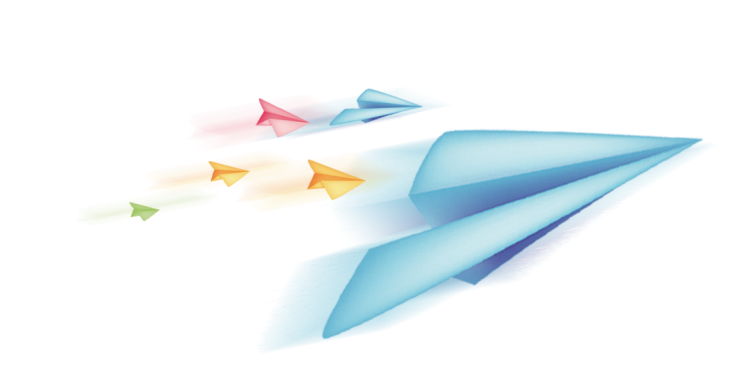 Chào mừng các em đến với 
tiết Tự nhiên và Xã hội
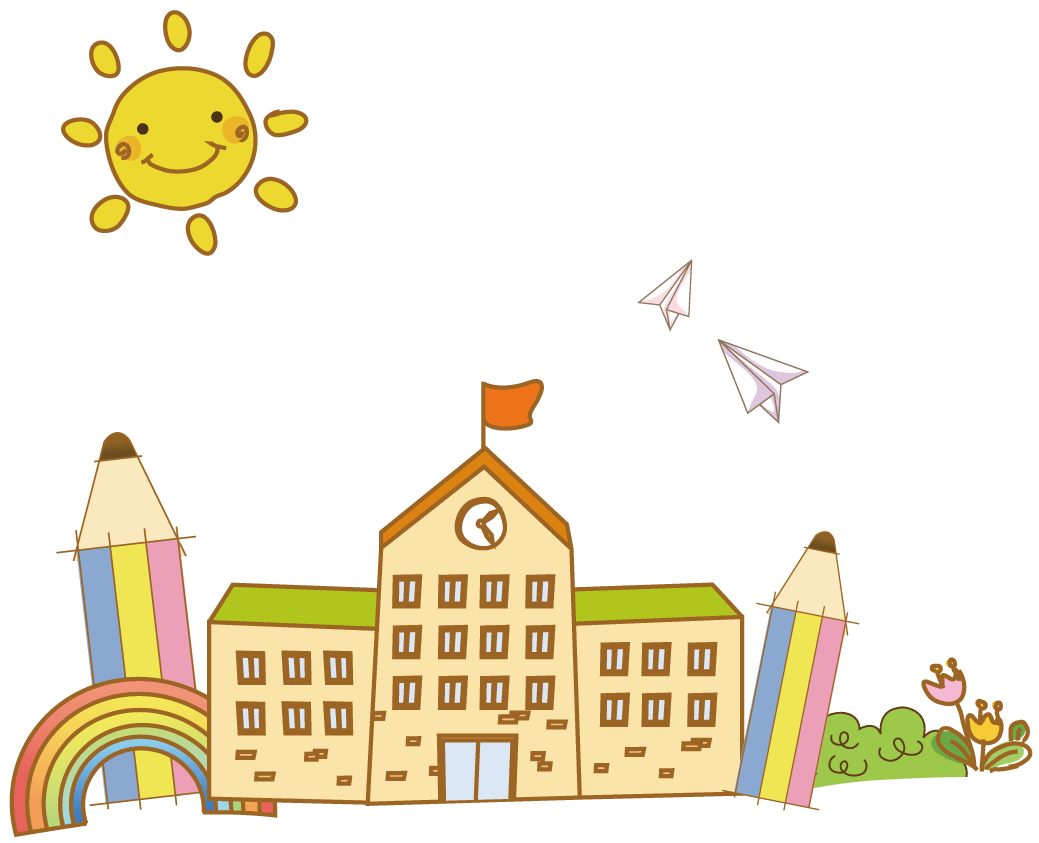 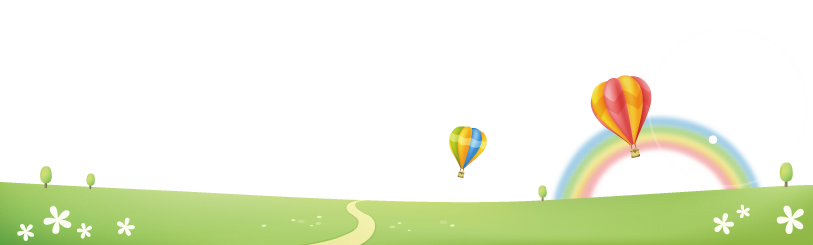 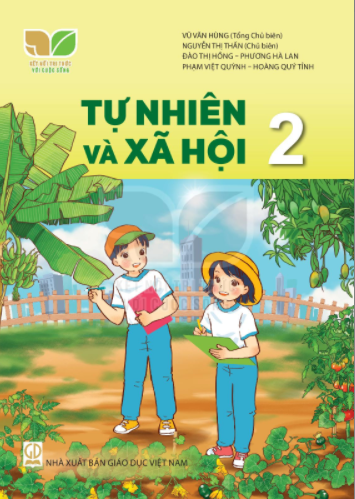 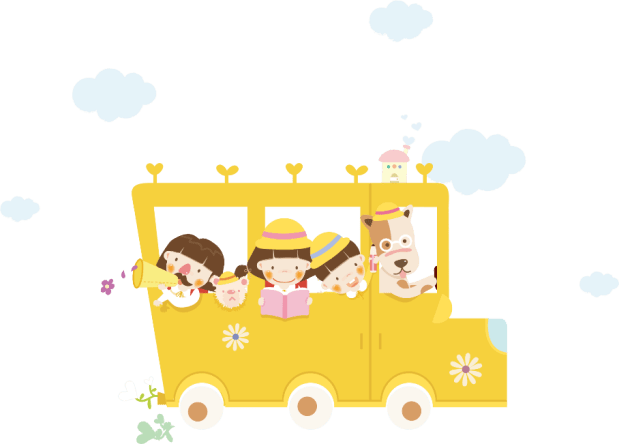 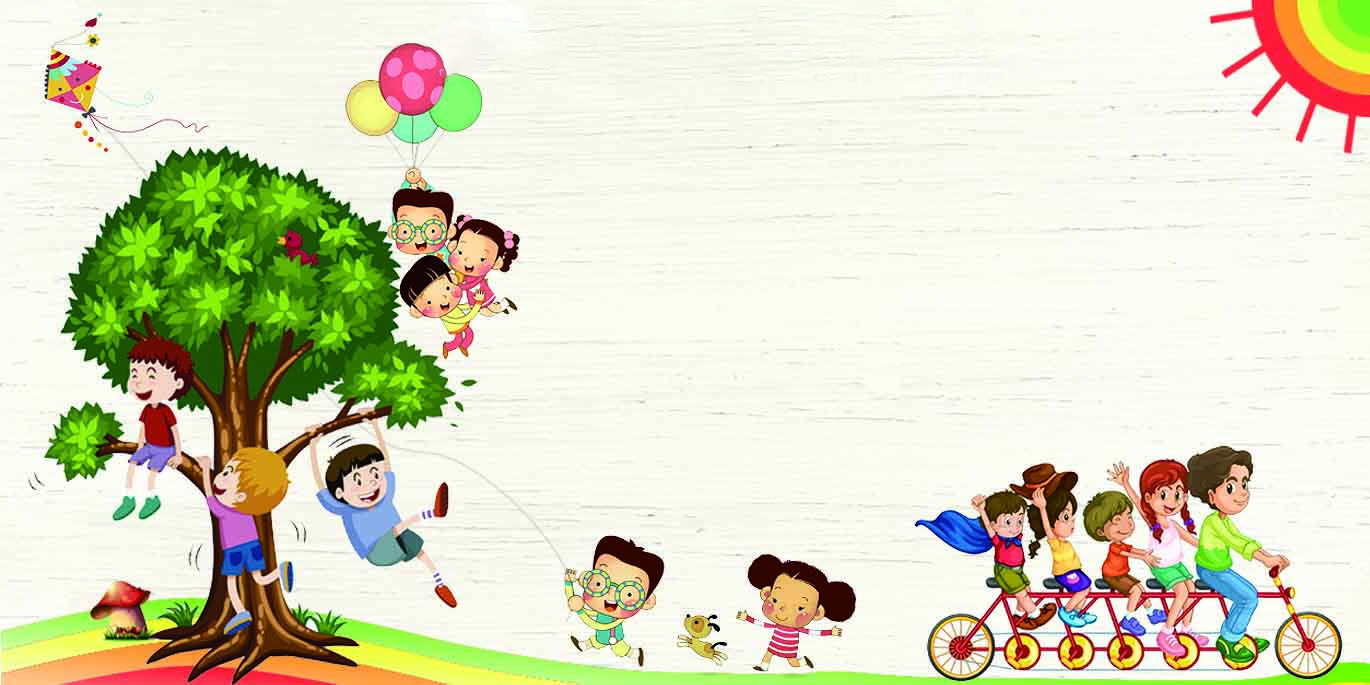 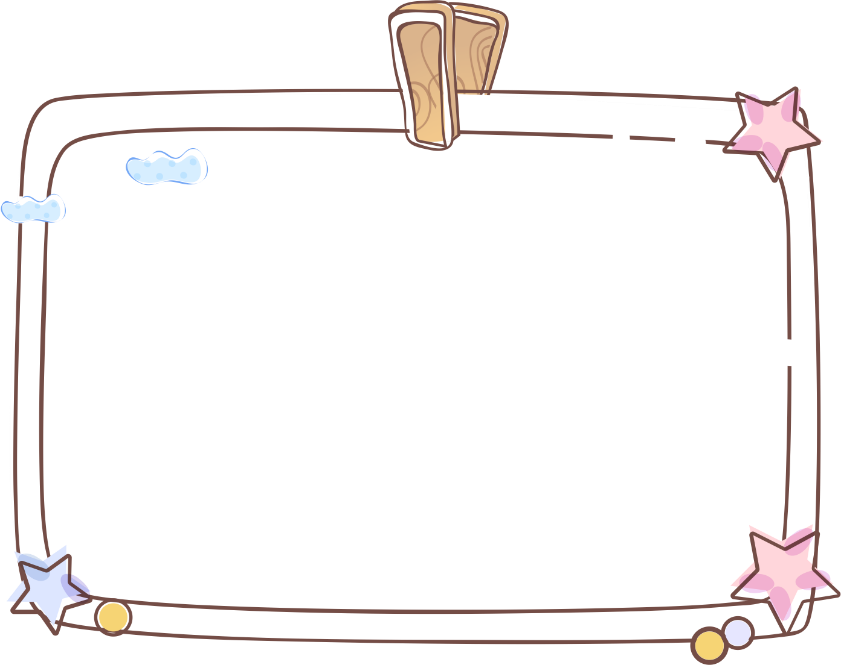 KHỞI ĐỘNG
1. Hát bài hát: Em yêu trường em
Của nhạc sĩ Hoàng Vân
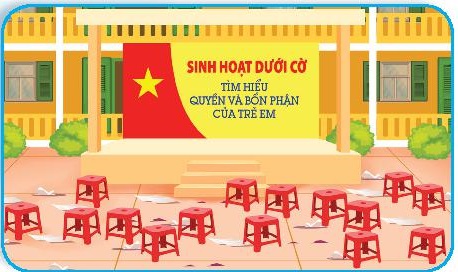 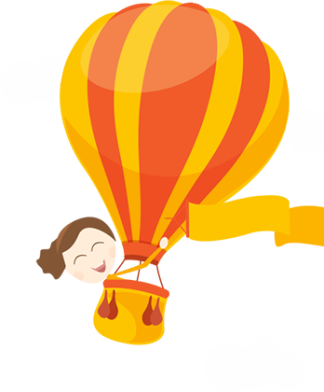 Cho biết: Các bạn trong mỗi hình đang làm gì?
Những việc làm nào của các bạn mà em không đồng tình?  Vì sao?
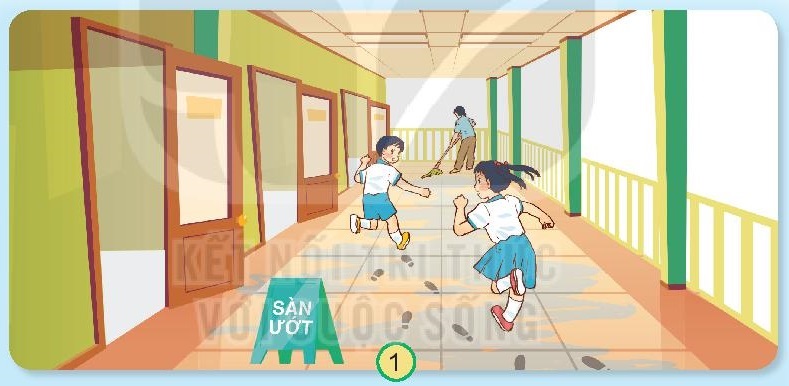 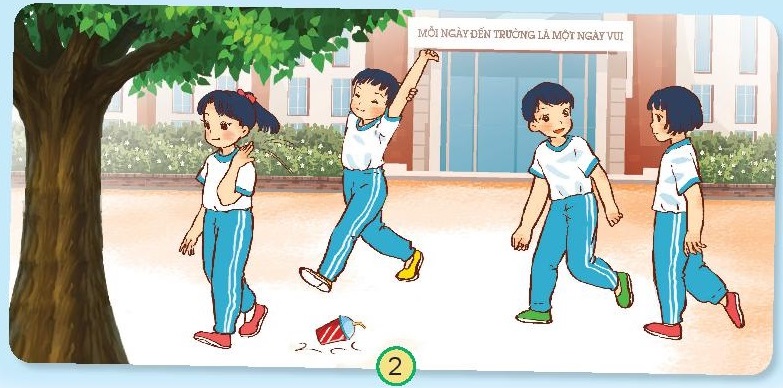 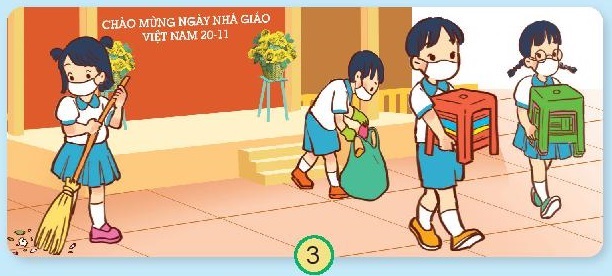 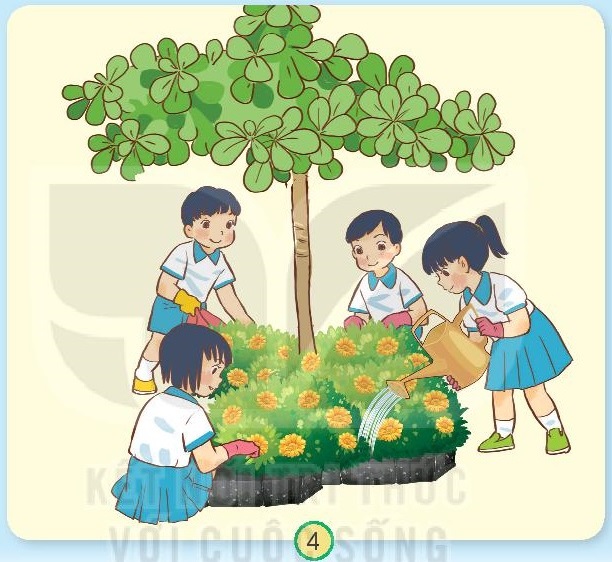 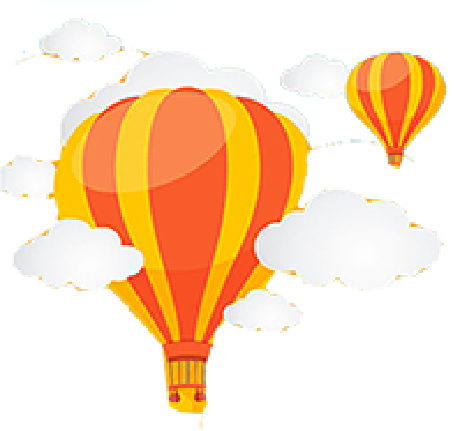 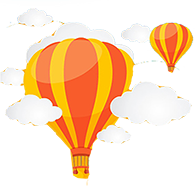 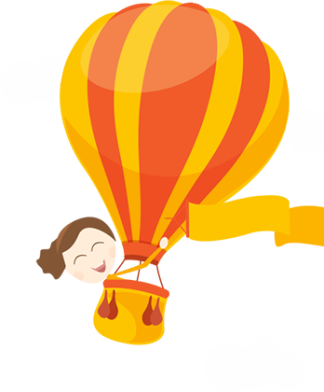 Những việc nên làm
Những việc không nên làm
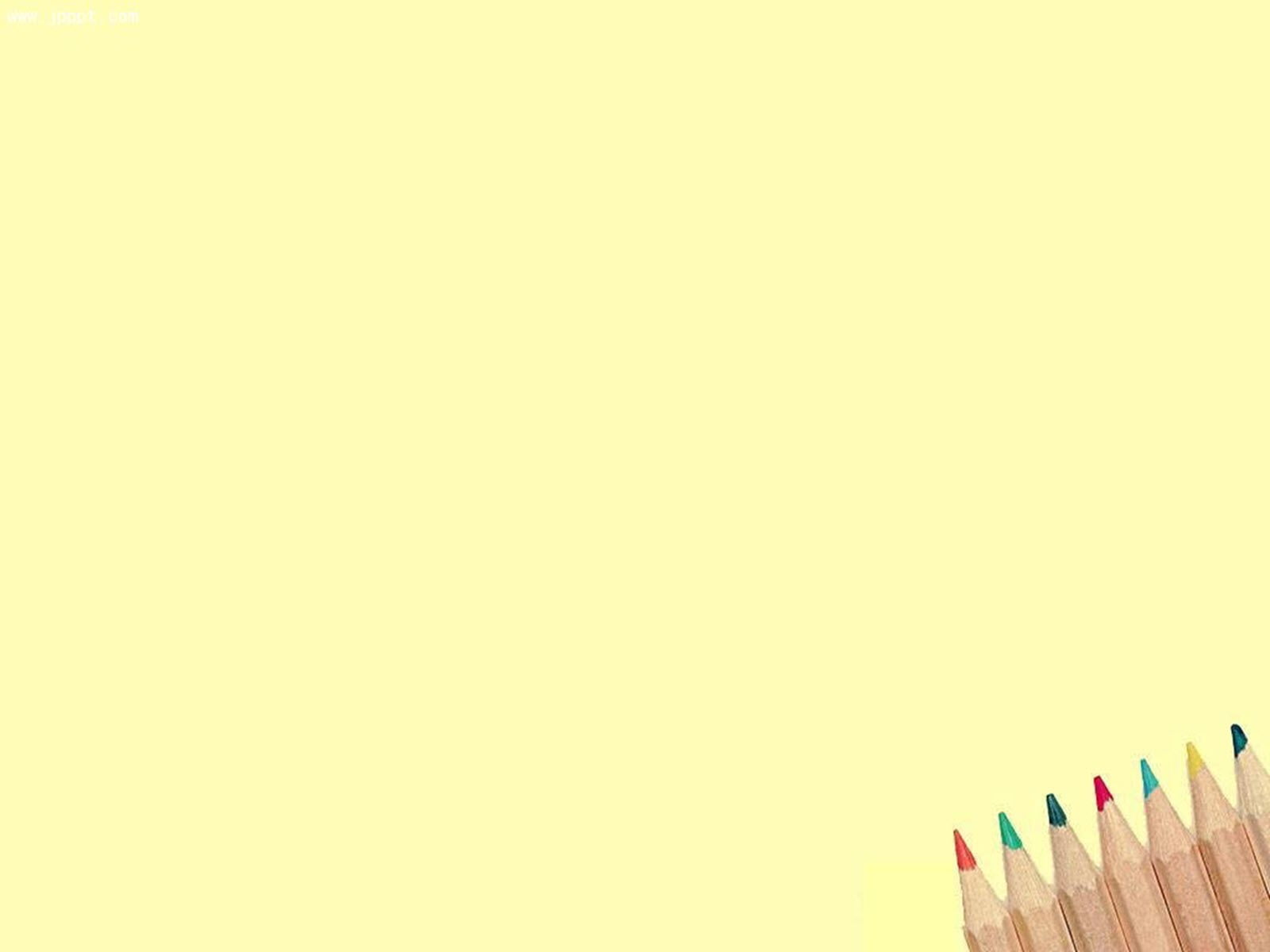 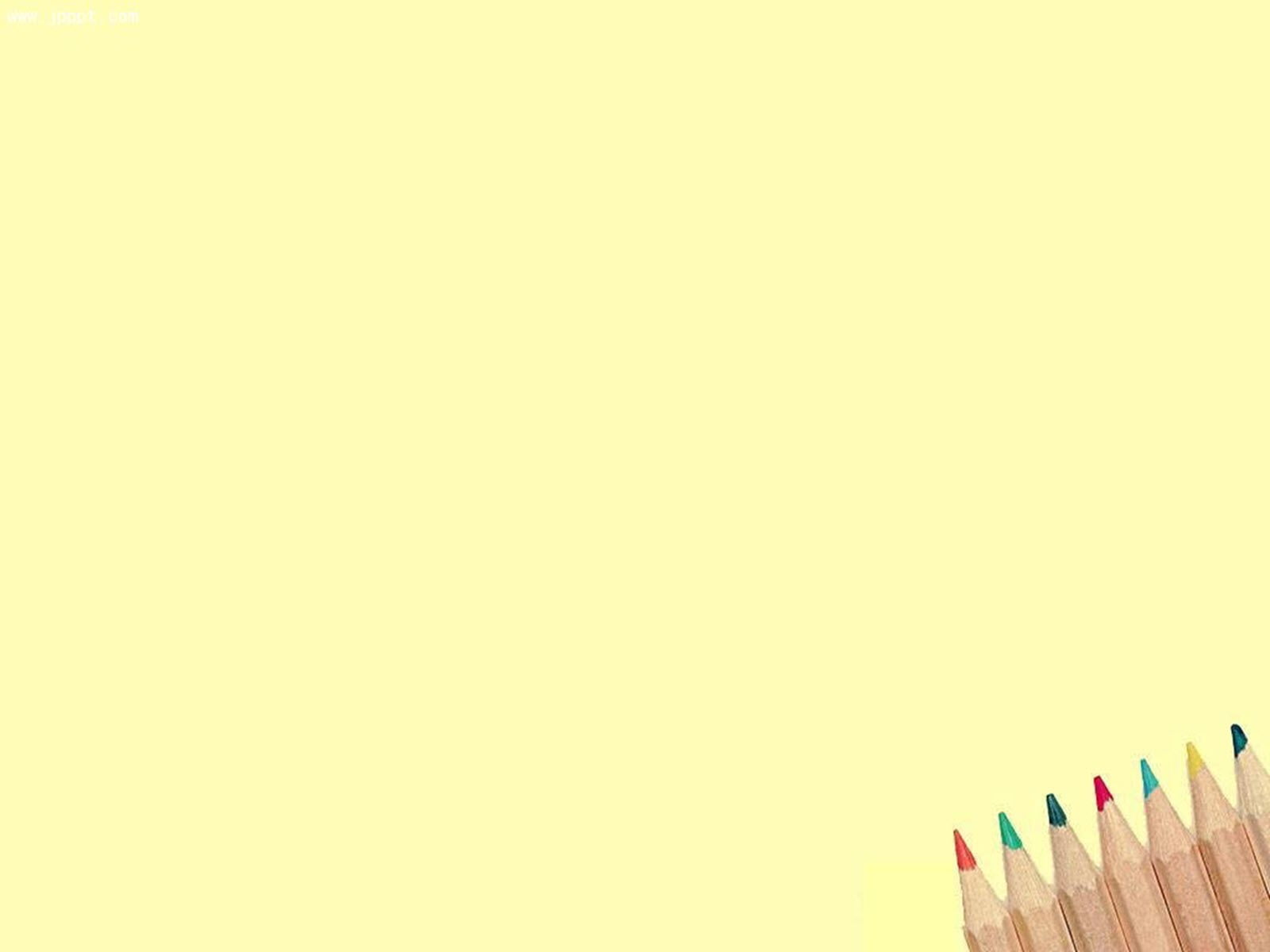 - Dọn dẹp vệ sinh sau khi hoạt động kết thúc.
- Không vứt rác bừa bãi trong khi tham gia các hoạt động.
- Trồng cây xanh hoặc chăm sóc cây xanh trong trường.
- Vứt rác bừa bãi, không đúng nơi quy định.
 -  Bẻ cây trong trường.
 - Không quét dọn lớp học, sân trường.
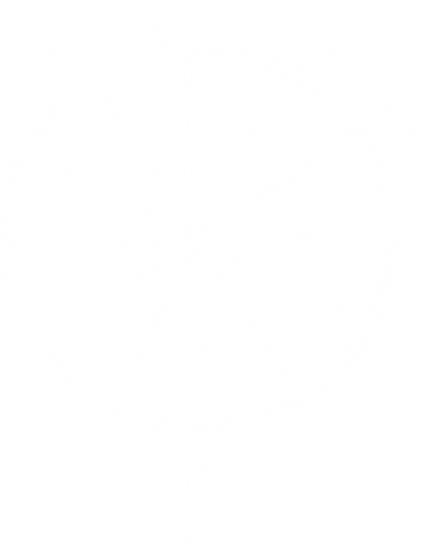 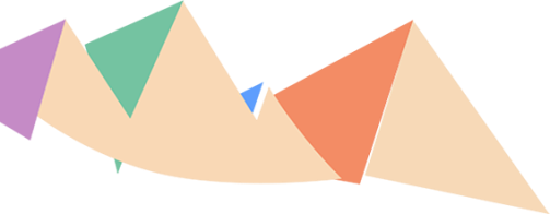 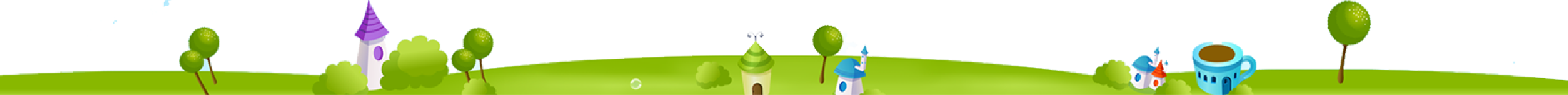 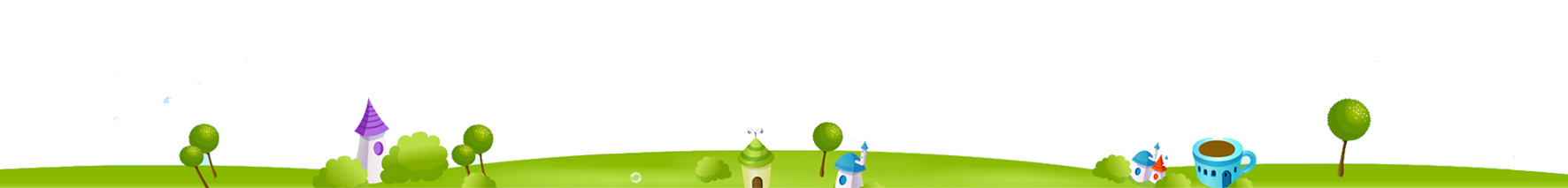 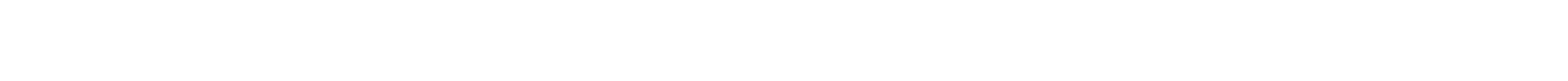 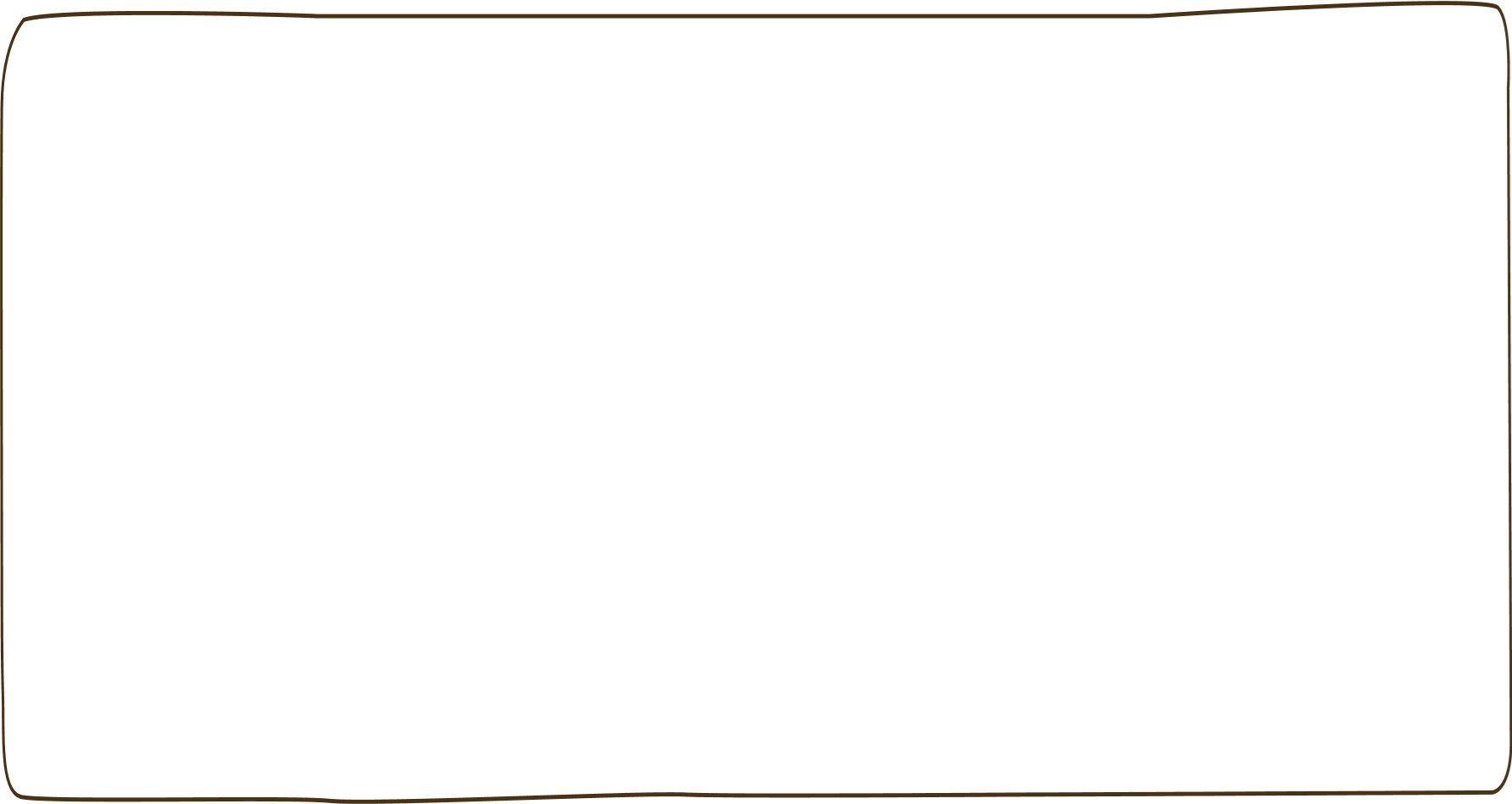 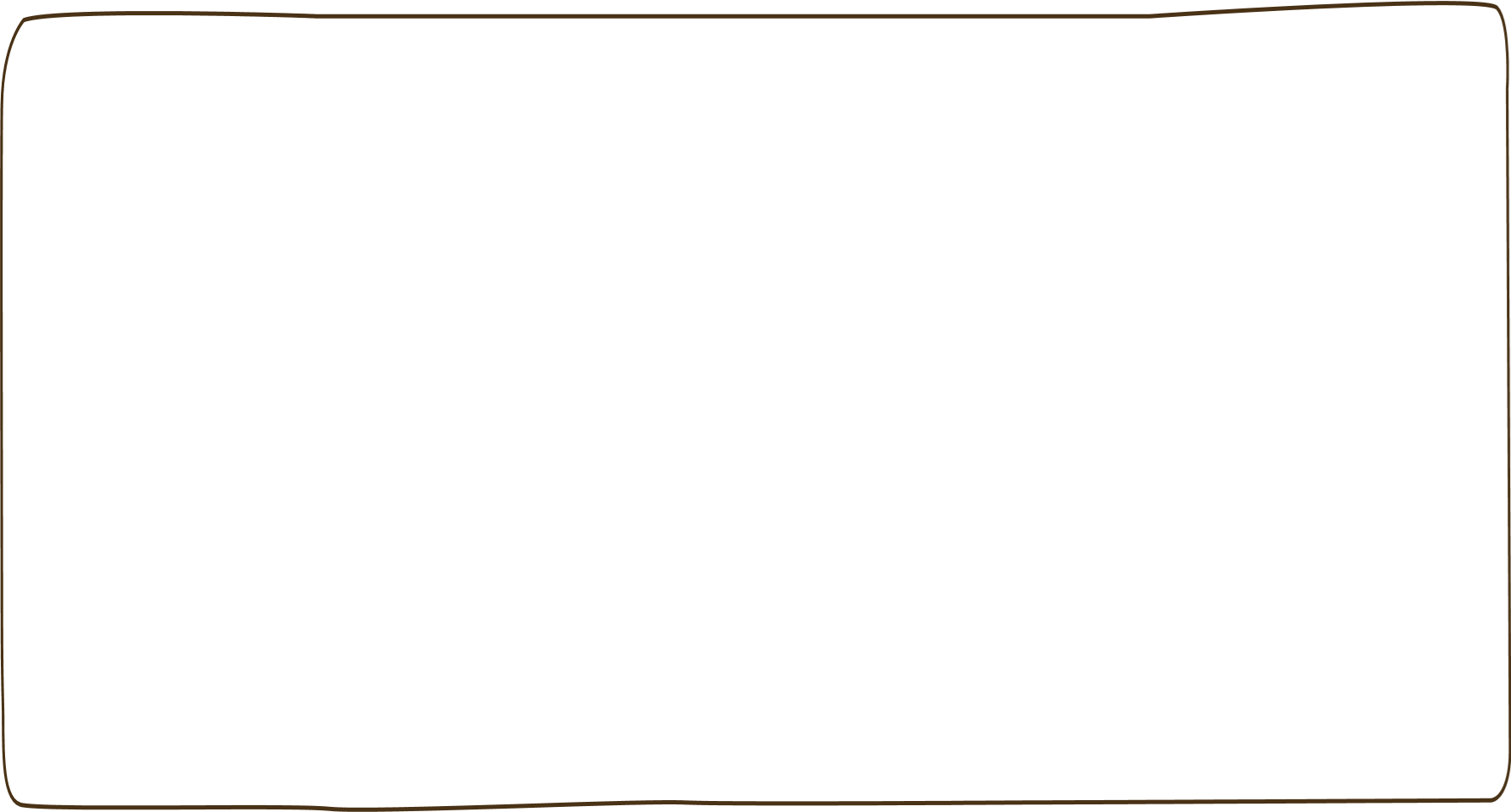 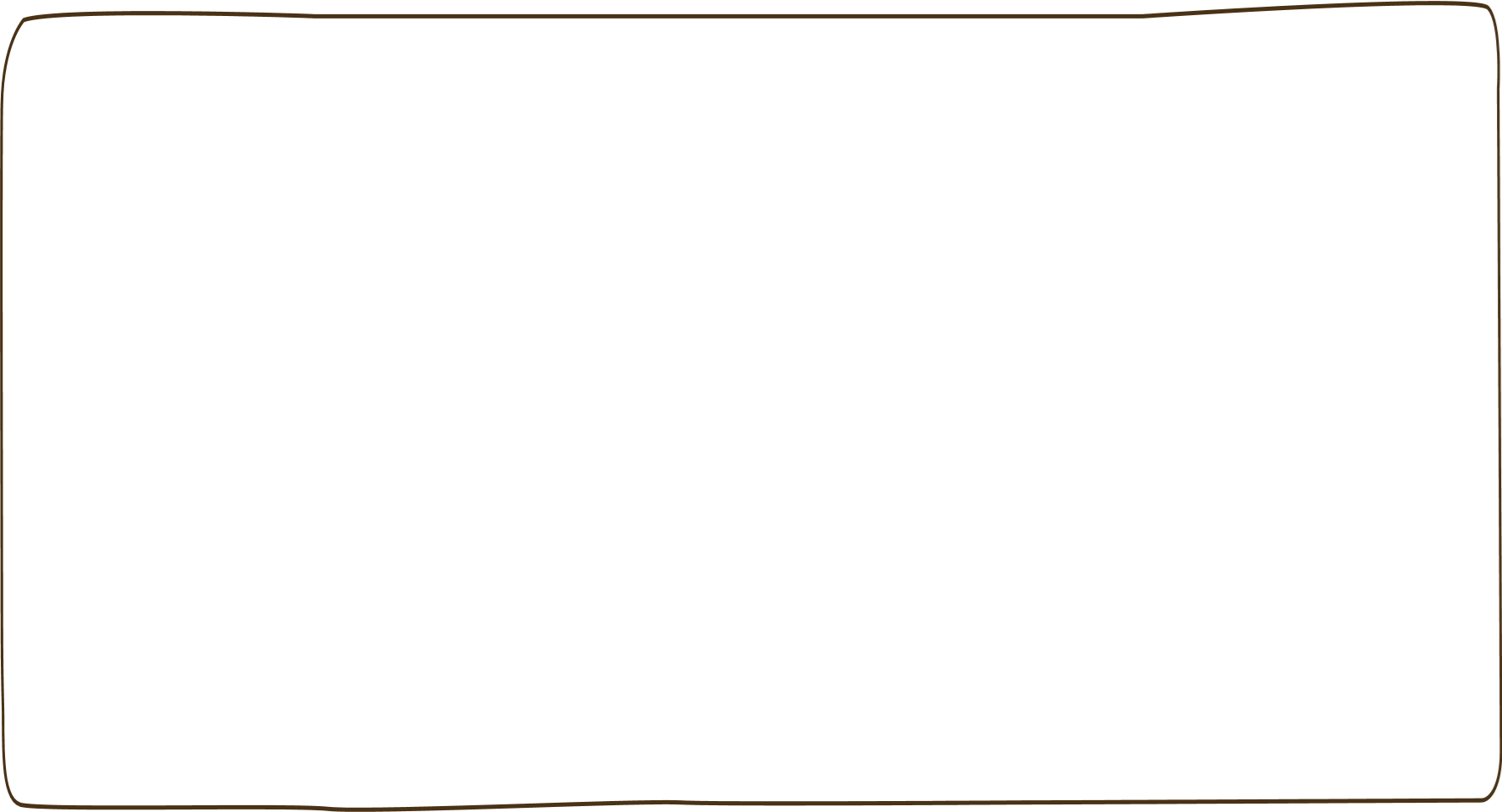 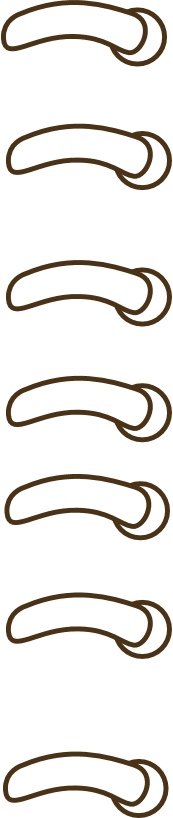 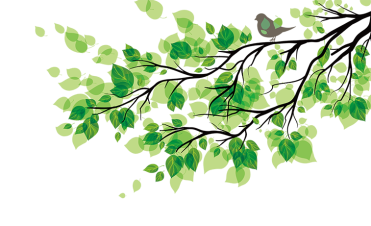 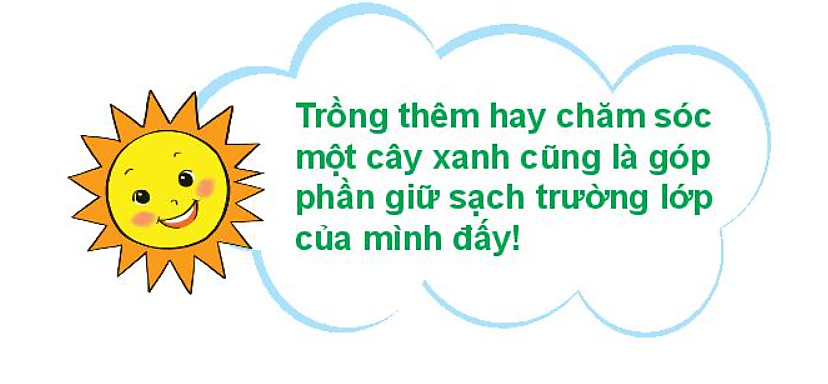 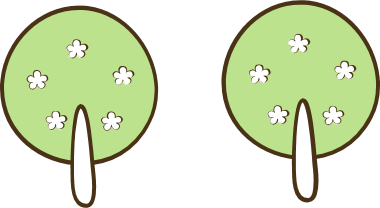